Кыргыз тили ,9-А,Б,В класстарсабак Zoom платформасында өтүлөт
Сабактын темасы : түшүнүдүрмө мүчө 
Максаты:  сыналгыдан көрсөтүлгөн сабактан алган билимин бышыкташат 
Кыргыз тилинде сабаттуу жазууга машыгышат. 
Оозеки кебинде түшүндүрмө мүчөнү колдонушат
Таза жүрүүгө тарбияланышат
Алган билимин бышыктоо
Тема боюнча түшүнүксүз суроолорун беришет
Түшүндүрмө мүчөлөрдү катышытырып оозеки мисал келтилтиришет
Сүйлөмдөрдү Zoom доскаcына  жазышат, кетирилген каталарды оӊдошот
127- көнүгүү. Дептерге жазып, түшүндүрмө мүчөлөрдүн астын сызышат. Сүйлөмдүн кайсы мүчөсүн түшүндүрүп тургандыгын айтышат.
Үйгө  тапшырма
& 23 окуу, эске тутуу
128-көнүгүү.  Тапшырма мультиурок платформасында аткарылат
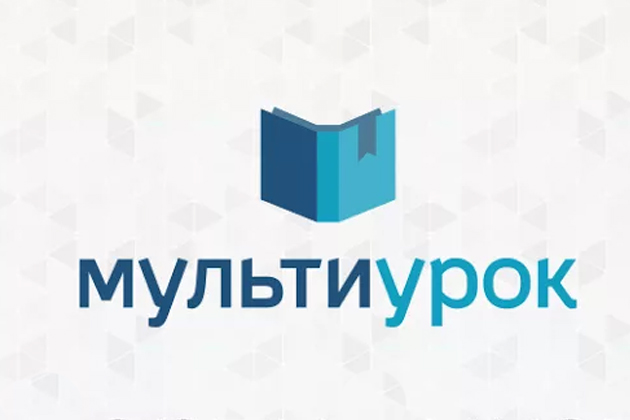